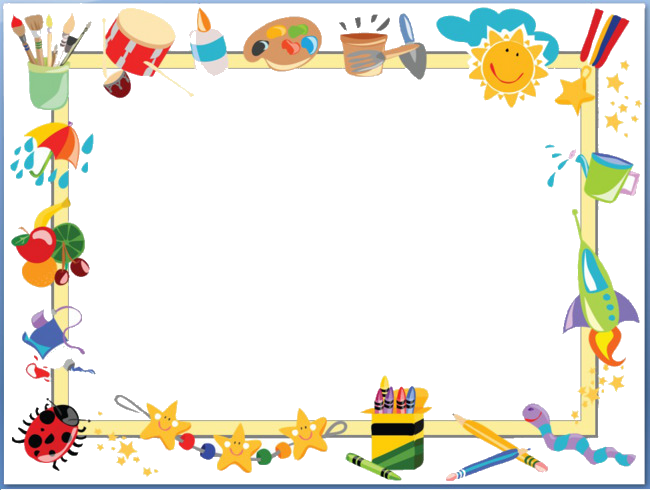 UÛY BAN NHAÂN DAÂN QUAÄN 12
TRÖÔØNG TIEÅU HOÏC LYÙ TÖÏ TROÏNG

 TIEÁNG VIEÄT 1
CHUÛ ÑEÀ 15: SINH NHAÄT
BAØI 3: ieâu yeâu  ( tieát 2 )
CHUÛ ÑEÀ 15: 
SINH NHAÄT
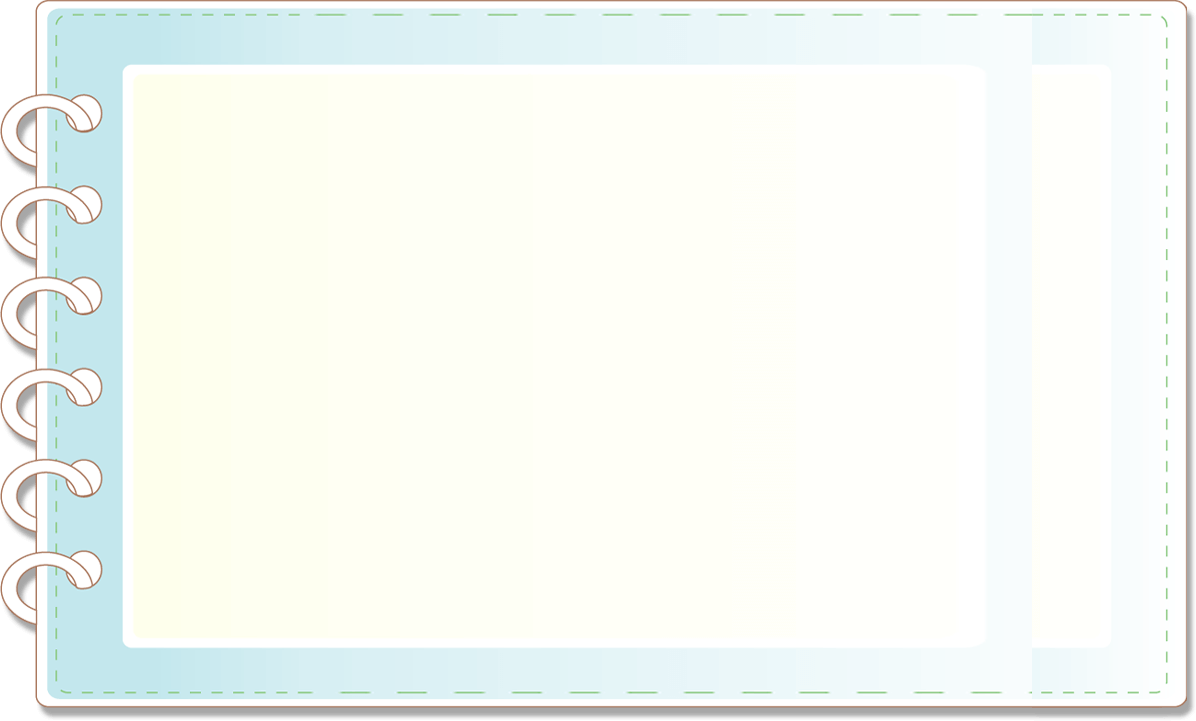 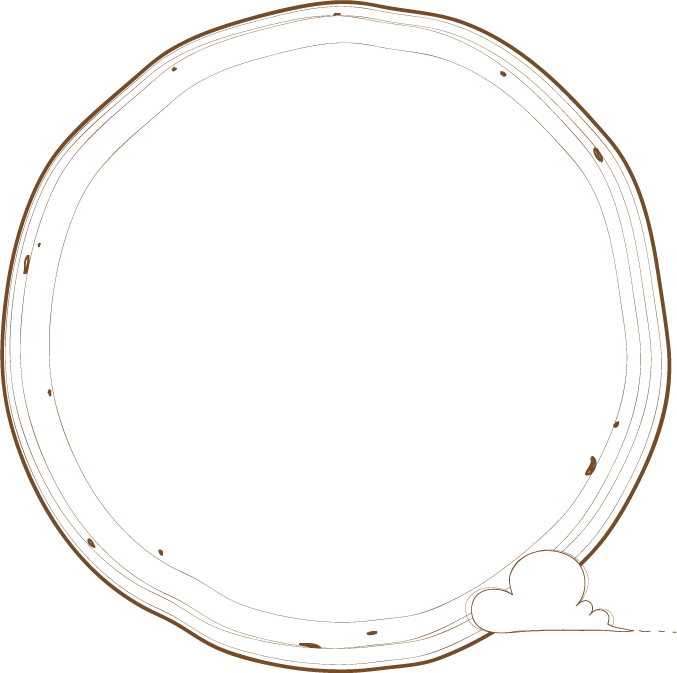 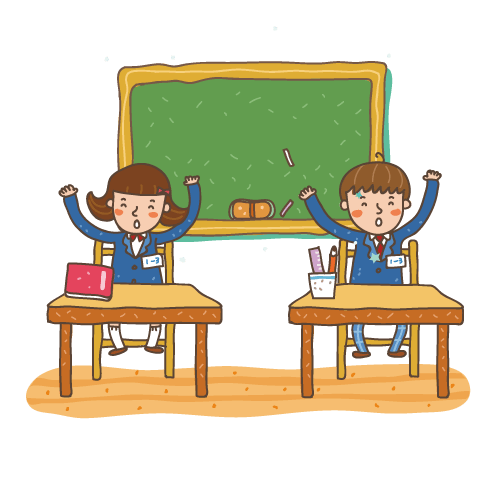 Tieát 2
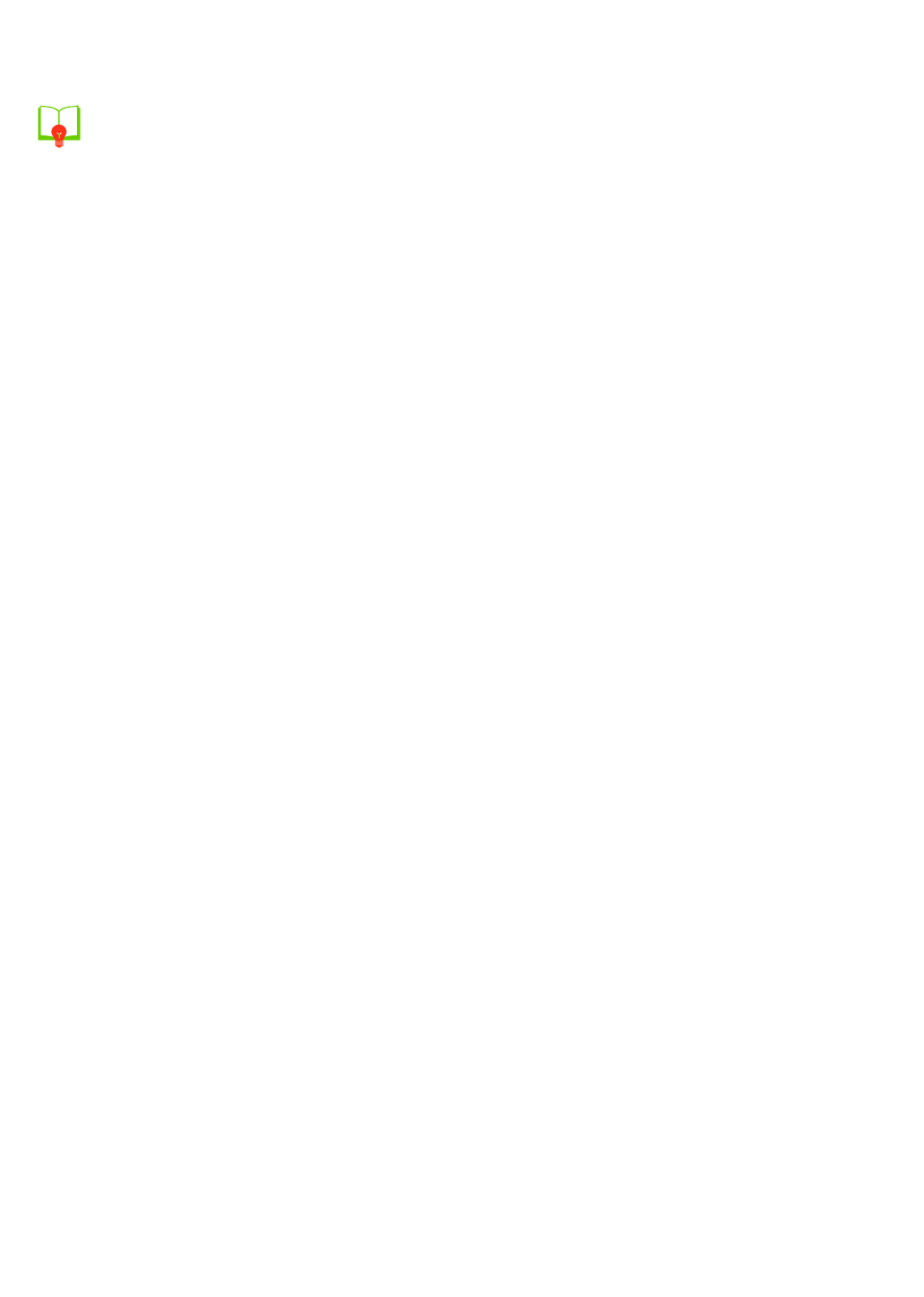 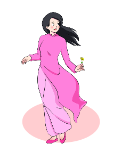 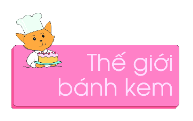 yeåu ñieäu
yeåu ñieäu
baûng hieäu
baûng hieäu
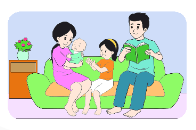 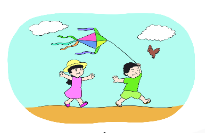 thaû dieàu
thaû dieàu
gia ñình thaân yeâu
gia ñình thaân yeâu
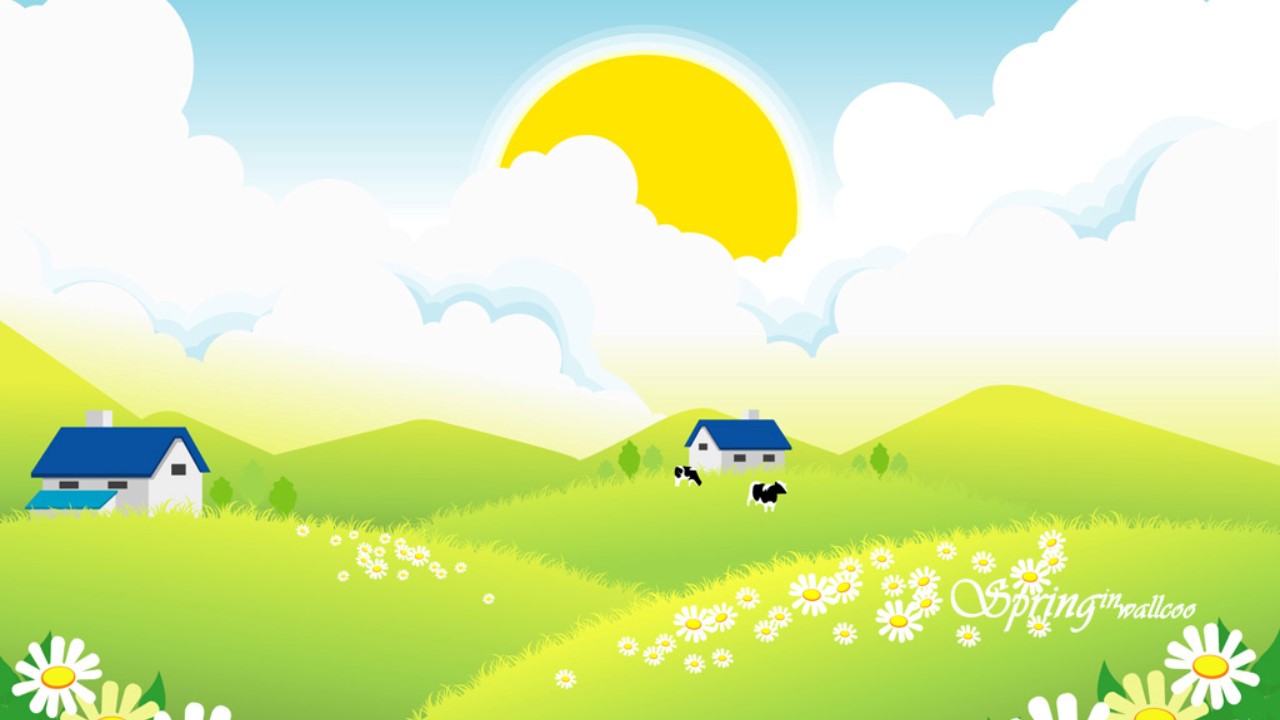 Giaûi lao
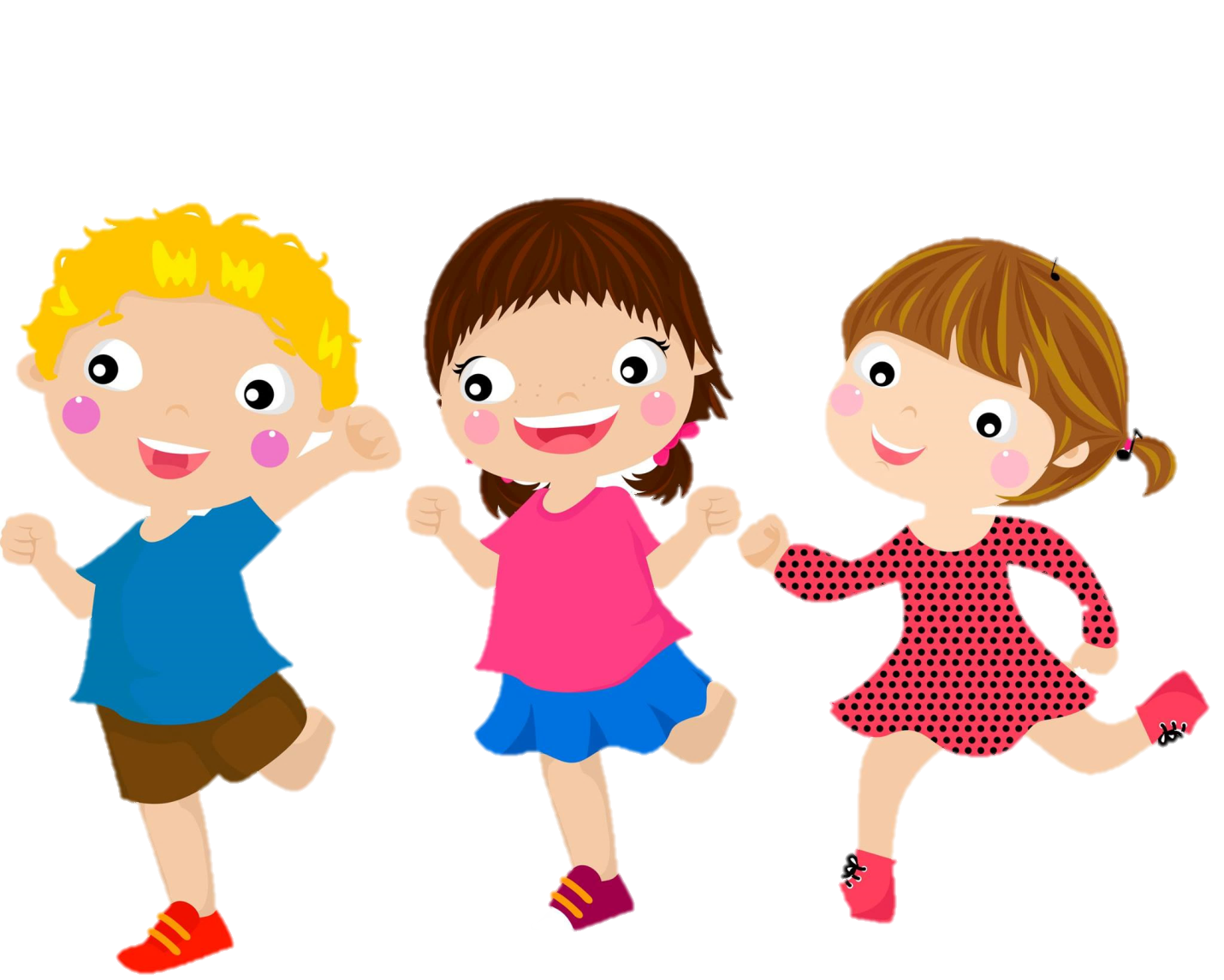 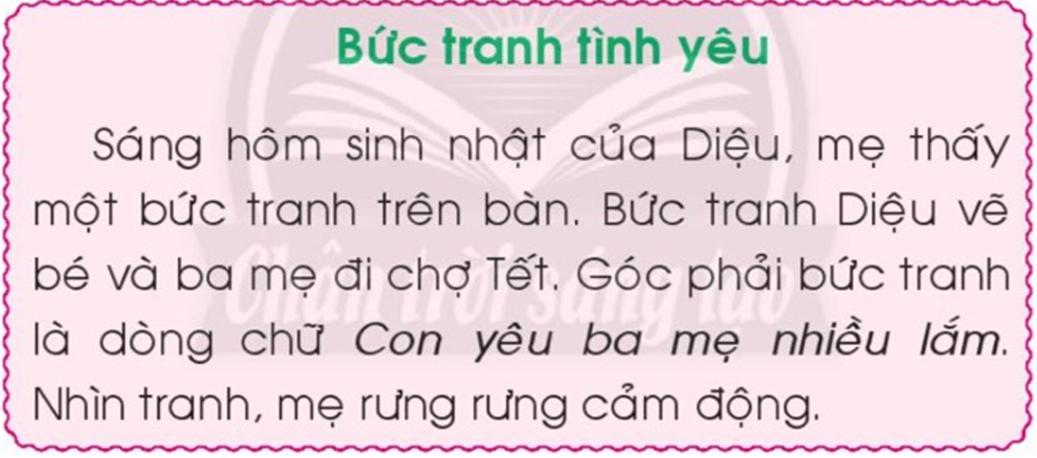 1
2
3
4
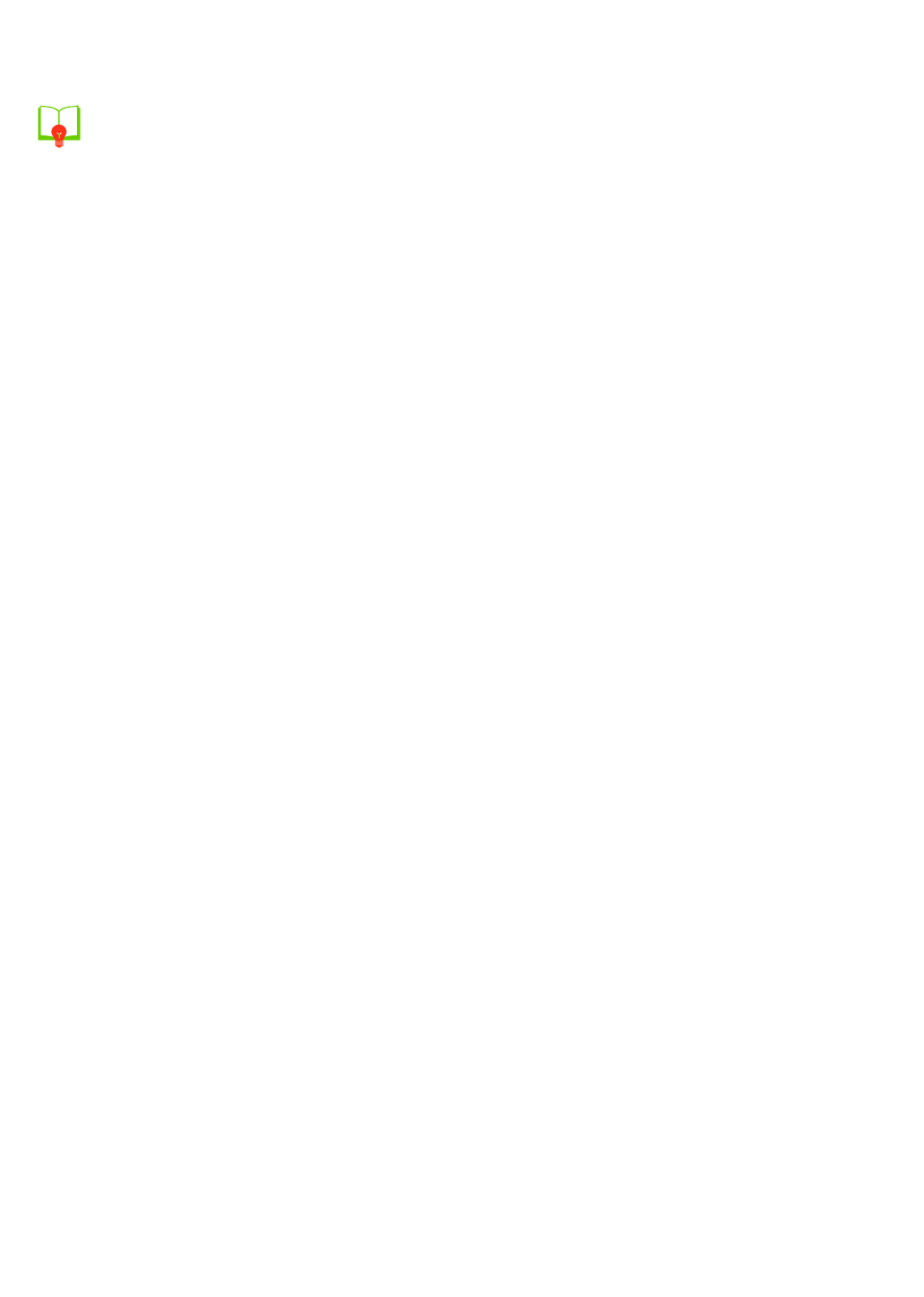 Böùc tranh tình yeâu
Saùng hoâm sinh nhaät cuûa Dieäu, meï thaáy moät böùc tranh treân baøn. Böùc tranh Dieäu veõ beù vaø ba meï ñi chôï Teát. Goùc phaûi böùc tranh laø doøng chöõ Con yeâu ba meï nhieàu laém. Nhìn tranh, meï röng röng caûm ñoäng.
ieâu
ieâu
yeâu
ieâu
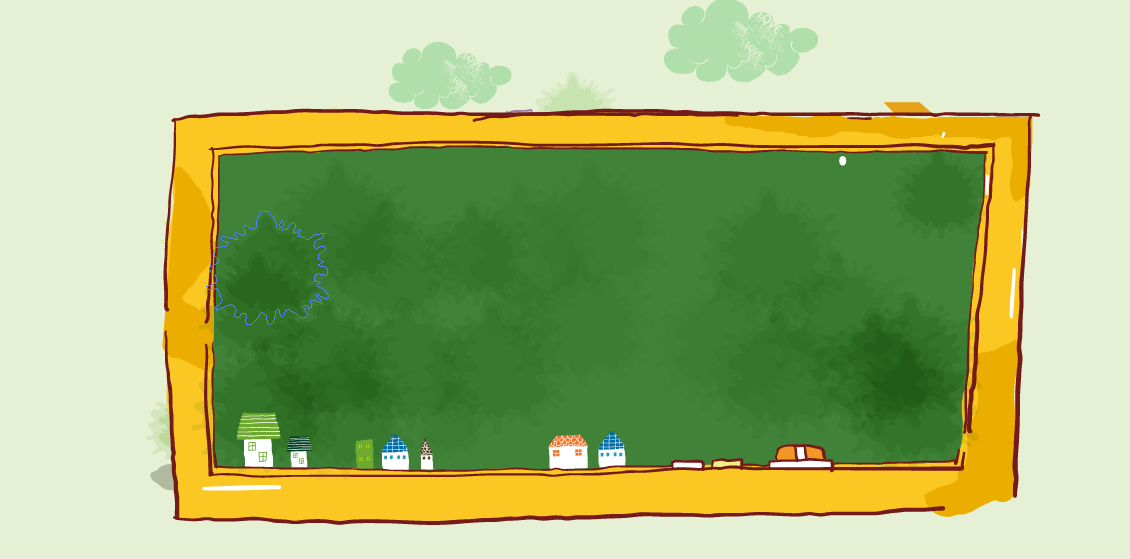 Baïn Dieäu ñaõ laøm gì nhaân ngaøy sinh nhaät cuûa mình?
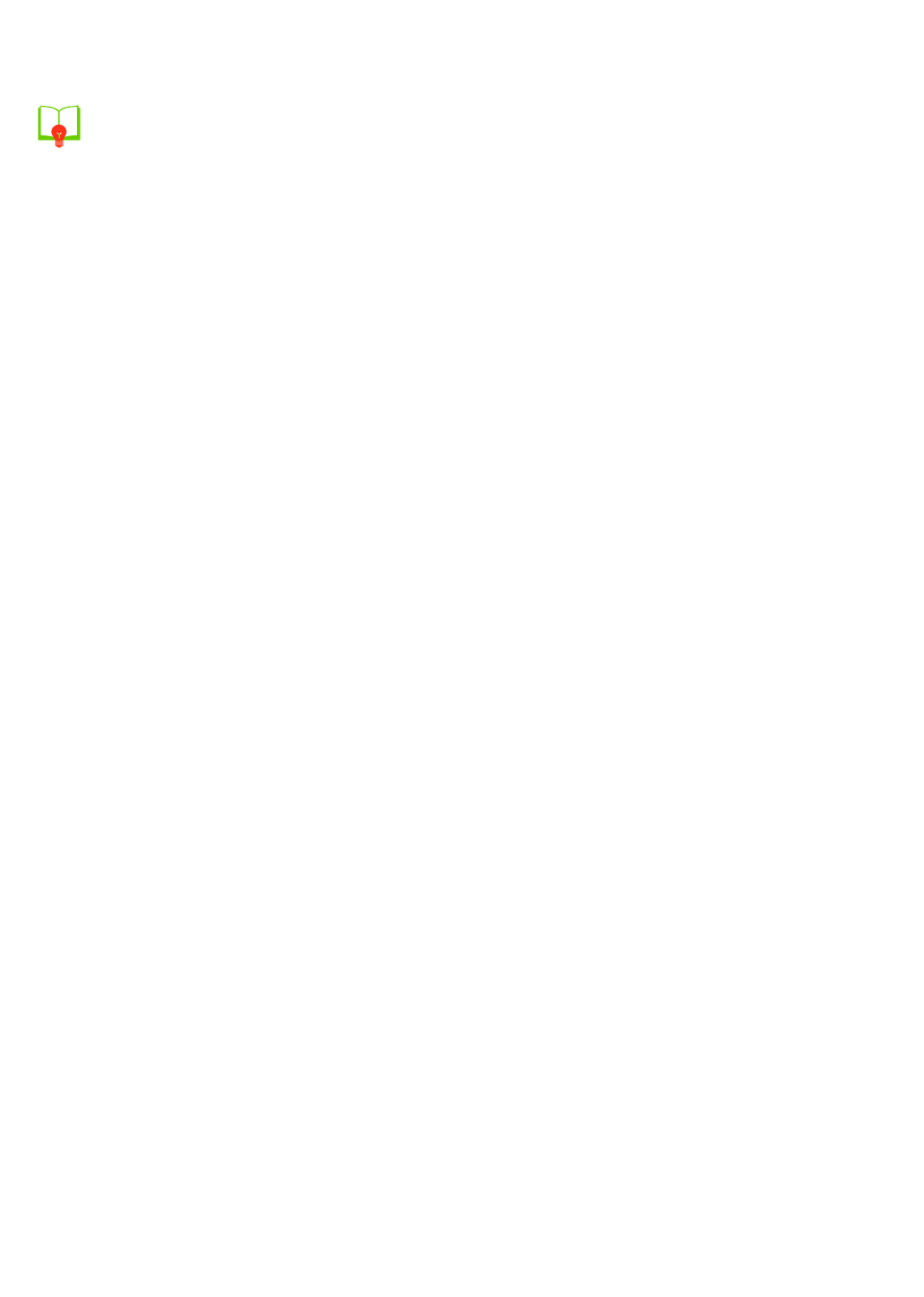 Böùc tranh tình yeâu
Saùng hoâm sinh nhaät cuûa Dieäu, meï thaáy moät böùc tranh treân baøn. Böùc tranh Dieäu veõ beù vaø ba meï ñi chôï Teát. Goùc phaûi böùc tranh laø doøng chöõ Con yeâu ba meï nhieàu laém. Nhìn tranh, meï röng röng caûm ñoäng.
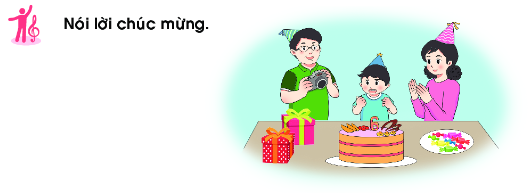 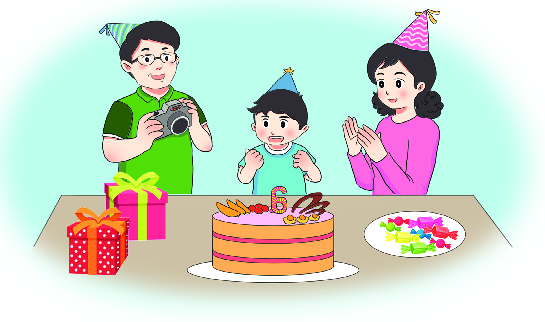 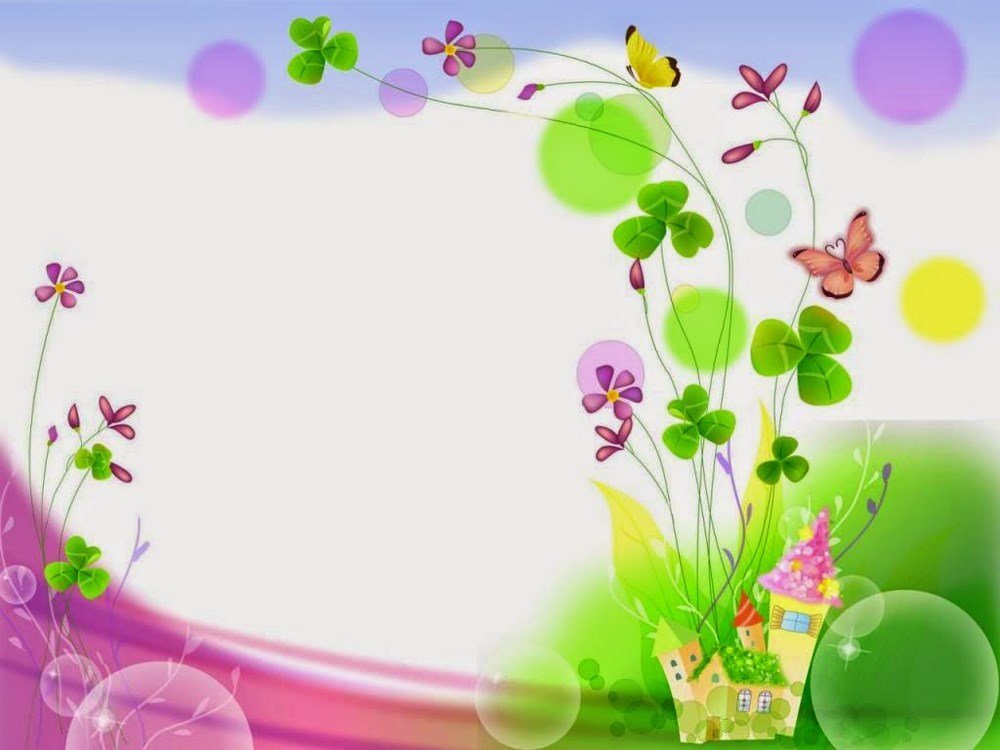 CỦNG CỐ
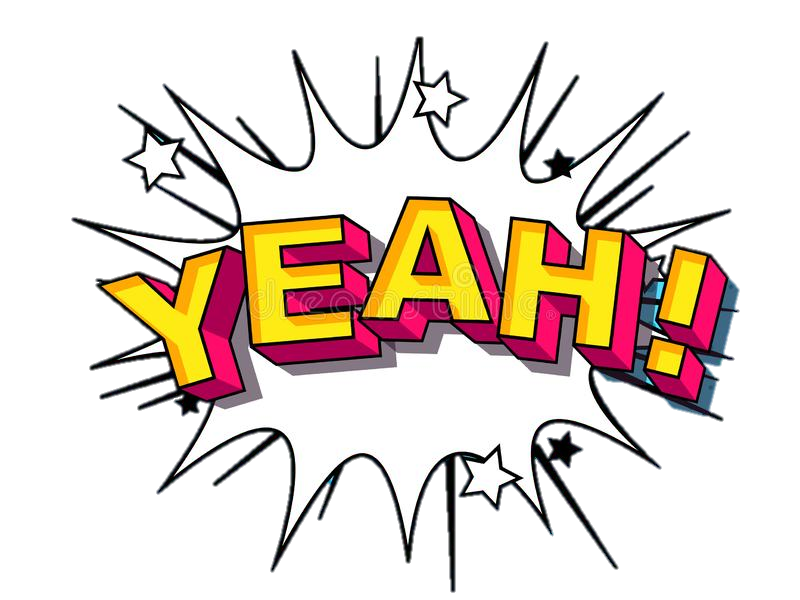 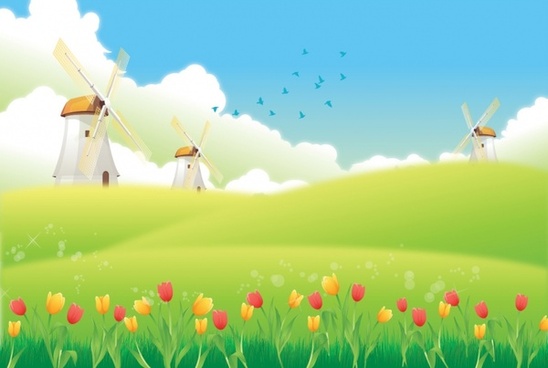 Chaên cöøu
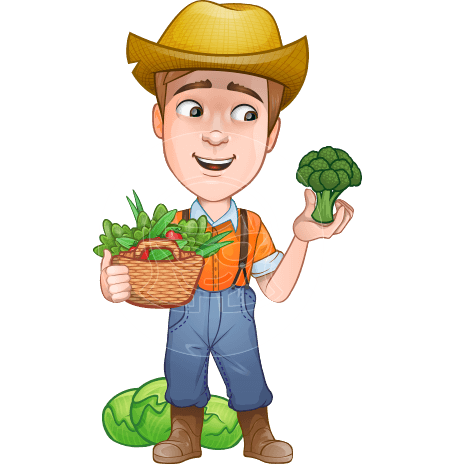 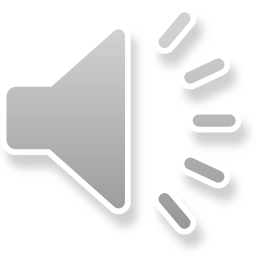 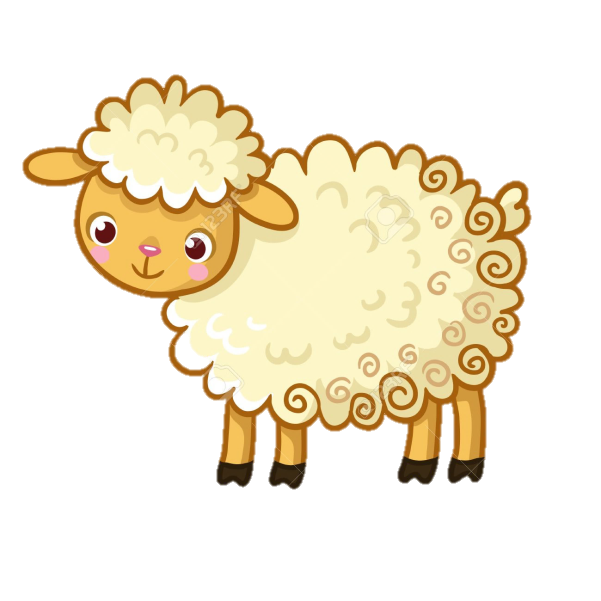 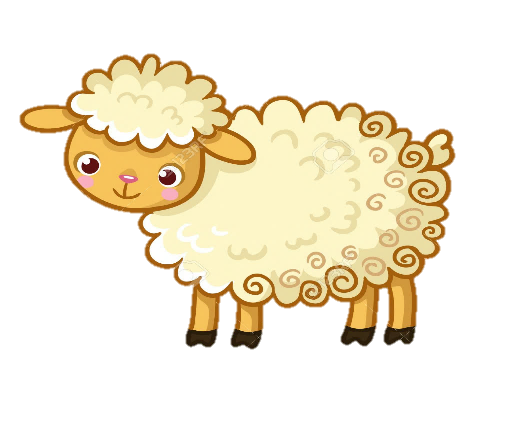 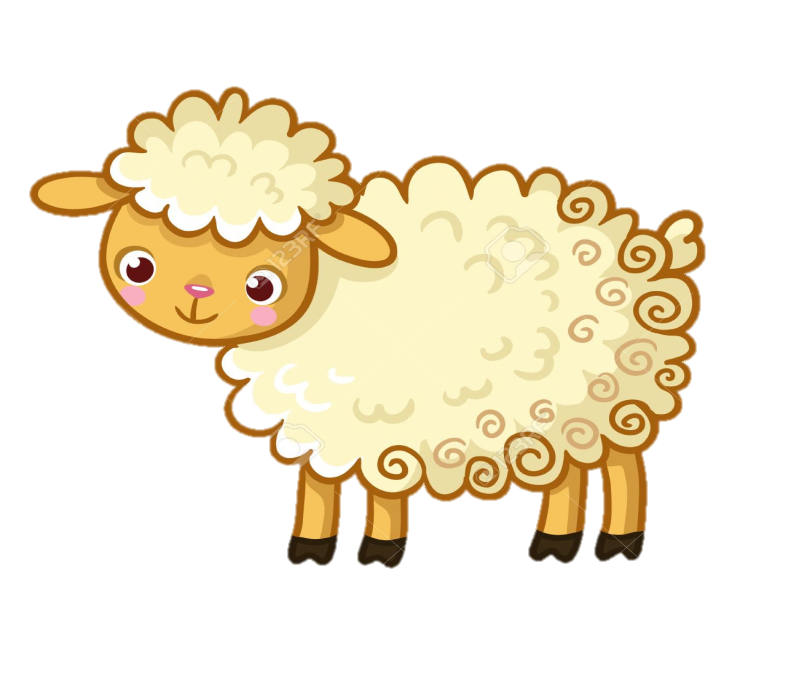 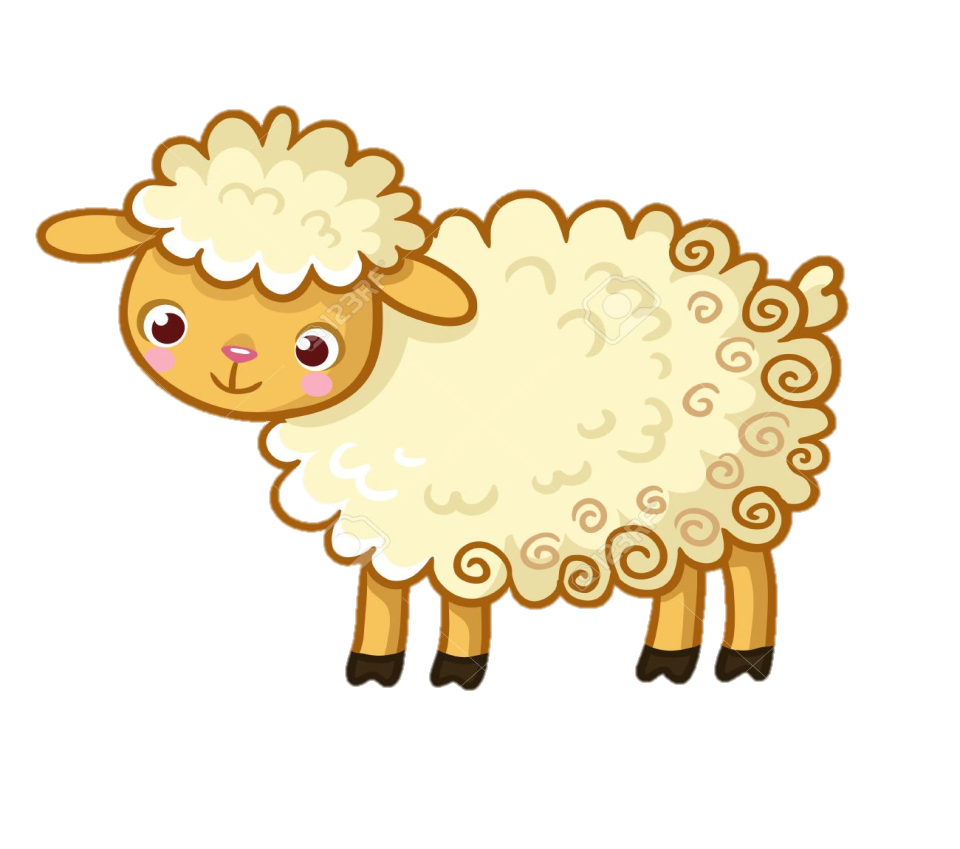 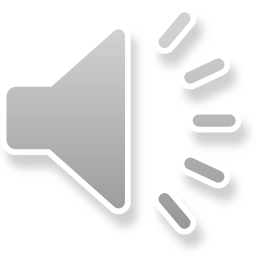 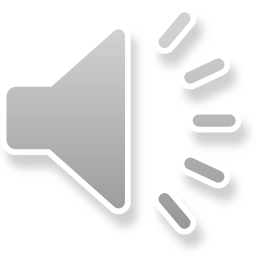 saân
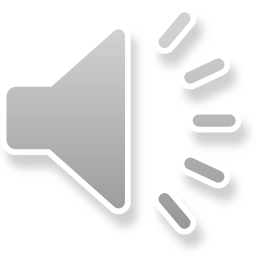 yeåu
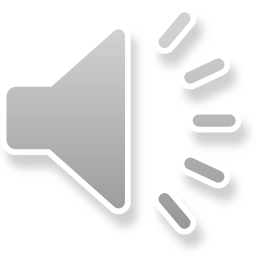 yeâu
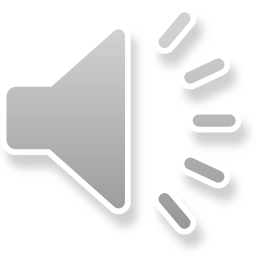 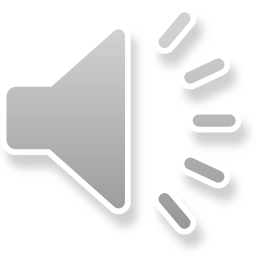 khieáu
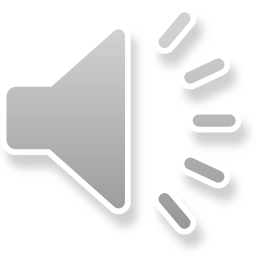 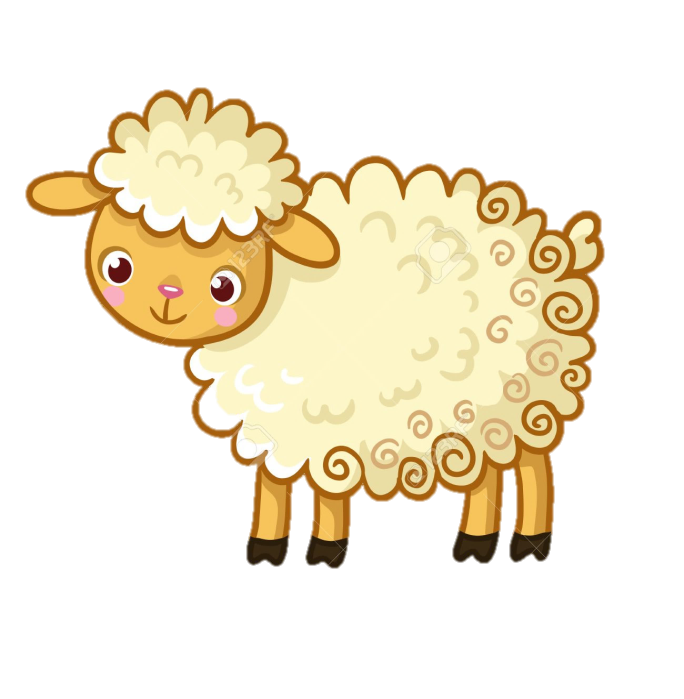 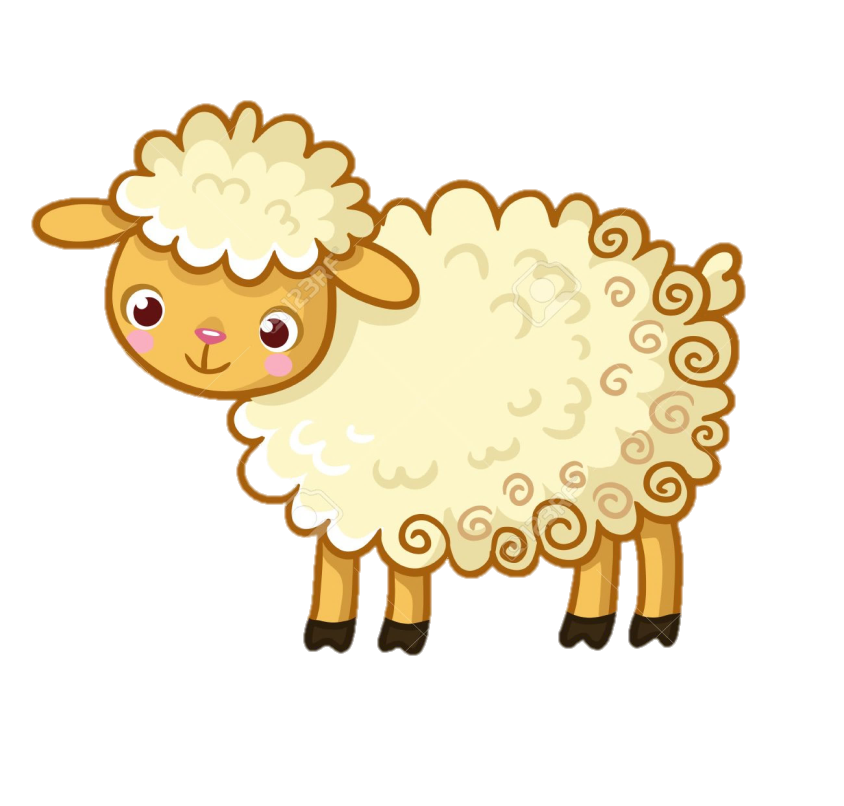 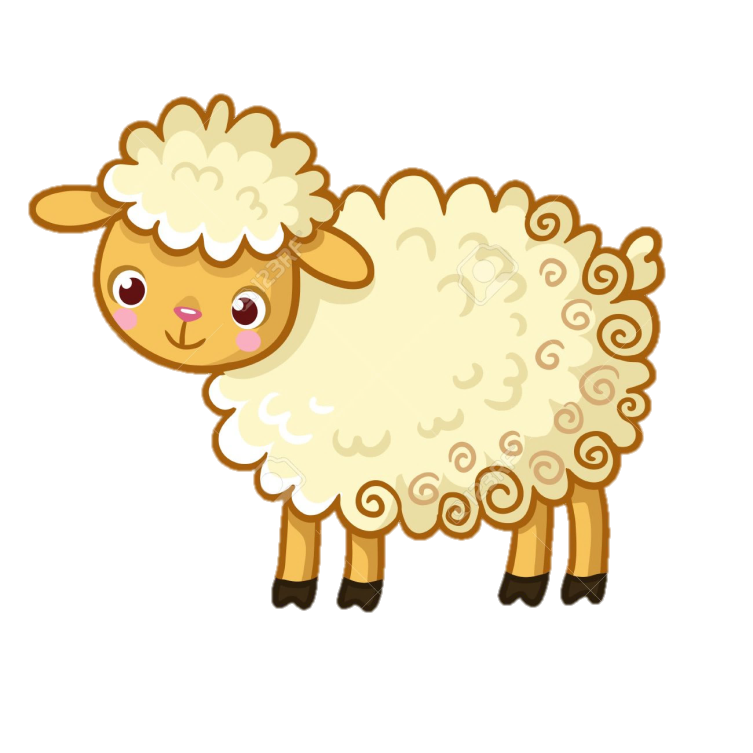 khæ
kieåu
dieàu
[Speaker Notes: Người chăn cừu đi tìm các con cừu có các vần on, ôn]
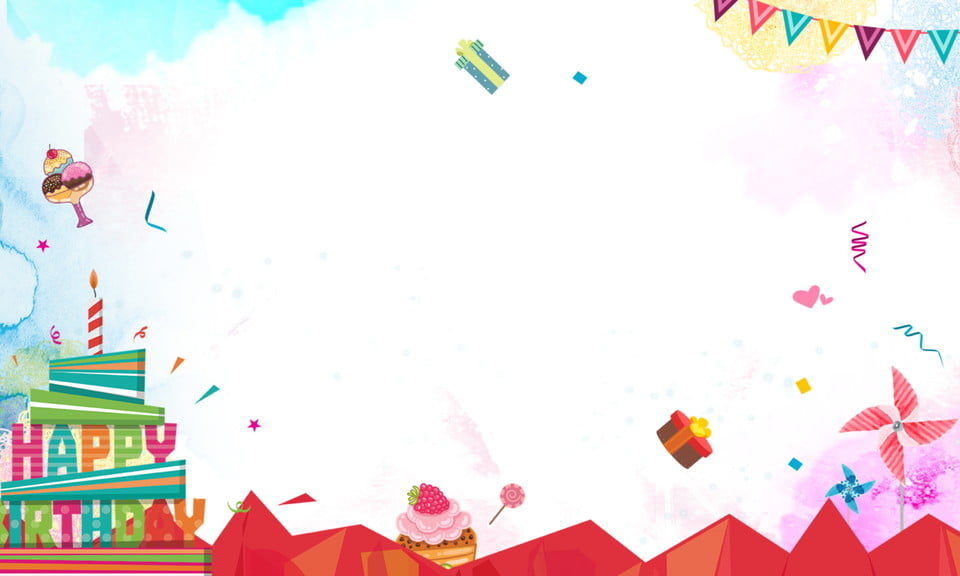 Chúc các con 
chăm ngoan, học giỏi